Ziyarah of 
Imam al-Husáin (a.s) on the night
15th Rajab
Press SPACEBAR or ENTER key on the Keyboard or use mouse click to move along the slides.
For any errors/comments please write to: rehanL@hotmail.com
Kindly recite Sura E Fatiha for Marhumeen of all those who have worked towards making this small work possible.
Ziyárah of Imám Husáin (a.s.) on the night of 15th Rajab
Shaykh al-Mufid has mentioned in his book of ‘al-Mazar’ a special form of ziyarah that is recited at visiting the holy tomb of Imam al-Husayn on the night of 15th of Rajab, which is called ‘al-Ghufaylah (the neglected night)” because majority of people are unmindful of the merit of this night.
When you want to visit Imam al-Husayn’s (a) tomb at this night, you may enter the holy mausoleum and repeat the following statement three times:
Ziyárah of Imám Husáin (a.s.) on the night of 15th Rajab
recite 3 times
اللّهُ أَكْبَرُ
Alláh is the Greatest.
Then, you may stop at the holy tomb and recite the following:
allahu akbar
Ziyárah of Imám Husáin (a.s.) on the night of 15th Rajab
اَللَّهُمَّ صَلِّ عَلَى مُحَمَّدٍ وَ آلِ مُحَمَّد
O Alláh bless Muhammad and the family of Muhammad.
Allahumma salli 'ala Muhammadin wa 'aali Muhammad
Ziyárah of Imám Husáin (a.s.) on the night of 15th Rajab
بِسْمِ اللّهِ الرَّحْمنِ الرَّحِيمِ
In the name of Alláh the Beneficent, the Merciful.
bismi allahi alrrahman alrrahimi
Ziyárah of Imám Husáin (a.s.) on the night of 15th Rajab
السَّلامُ عَلَيْكُمْ يَا آلَ اللّهِ،
Peace be upon you (all); O the Household of Alláh.
alssalamu `alaykum ya ala allahi
Ziyárah of Imám Husáin (a.s.) on the night of 15th Rajab
السَّلامُ عَلَيْكُمْ يَا صَفْوَةَ اللّهِ،
Peace be upon you (all); O the elite of Alláh.
alssalamu `alaykum ya safwata allahi
Ziyárah of Imám Husáin (a.s.) on the night of 15th Rajab
السَّلامُ عَلَيْكُمْ يَا خِيَرَةَ اللّهِ مِنْ خَلْقِهِ،
Peace be upon you (all); O the best of Alláh’s creatures.
alssalamu `alaykum ya khiyarata allahi min khalqihi
Ziyárah of Imám Husáin (a.s.) on the night of 15th Rajab
السَّلامُ عَلَيْكُمْ يَا سَادَةَ السَّادَاتِ،
Peace be upon you (all); O the masters of all masters.
alssalamu `alaykum ya sadata alssadati
Ziyárah of Imám Husáin (a.s.) on the night of 15th Rajab
السَّلامُ عَلَيْكُمْ يَا لُيُوثَ الغَابَاتِ،
Peace be upon you (all); O the lions of jungles.
alssalamu `alaykum ya luyutha alghabati
Ziyárah of Imám Husáin (a.s.) on the night of 15th Rajab
السَّلامُ عَلَيْكُمْ يَا سُفُنَ النَّجَاةِ،
Peace be upon you (all); O the arks of redemption.
alssalamu `alaykum ya sufuna alnnajati
Ziyárah of Imám Husáin (a.s.) on the night of 15th Rajab
السَّلامُ عَلَيْكَ يَا أَبَا عَبْدِاللّهِ الحُسَيْنِ،
Peace be upon you; O Aba-`Abdillah al-Husayn.
alssalamu `alayka ya aba `abdillahi alhusayni
Ziyárah of Imám Husáin (a.s.) on the night of 15th Rajab
السَّلامُ عَلَيْكَ يَا وَارِثَ عِلْمِ الأَنْبِيَاءِ وَرَحْمَةُ اللّهِ وَبَرَكَاتُهُ،
Peace and Alláh’s mercy and blessings be upon you; O the inheritor of the knowledge of the Prophets.
alssalamu `alayka ya waritha `ilmi alanbya‘i wa rahmatu allahi wa barakatuhu
Ziyárah of Imám Husáin (a.s.) on the night of 15th Rajab
السَّلامُ عَلَيْكَ يَا وَارِثَ آدَمَ صَفْوَةِ اللّهِ،
Peace be upon you; O the inheritor of Adam, the elite of Alláh.
alssalamu `alayka ya waritha adama safwati allahi
Ziyárah of Imám Husáin (a.s.) on the night of 15th Rajab
السَّلامُ عَلَيْكَ يَا وَارِثَ نُوحٍ نَبِيِّ اللّهِ،
Peace be upon you; O the inheritor of Noah, the Prophet of Alláh.
alssalamu `alayka ya waritha nuhin nabiyy allahi
Ziyárah of Imám Husáin (a.s.) on the night of 15th Rajab
السَّلامُ عَلَيْكَ يَا وَارِثَ إِبْرَاهِيمَ خَلِيلِ اللّهِ،
Peace be upon you; O Abraham, the intimate friend of Alláh.
alssalamu `alayka ya waritha ibrahima khalili allahi
Ziyárah of Imám Husáin (a.s.) on the night of 15th Rajab
السَّلامُ عَلَيْكَ يَا وَارِثَ إِسْمَاعِيلَ ذَبِيحِ اللّهِ،
Peace be upon you; O the inheritor of Ishmael, the slaughtered by Alláh’s order.
alssalamu `alayka ya waritha isma`ila dhabihi allahi
Ziyárah of Imám Husáin (a.s.) on the night of 15th Rajab
السَّلامُ عَلَيْكَ يَا وَارِثَ مُوسَى كَلِيمِ اللّهِ،
Peace be upon you; O the inheritor of Moses, the spoken by Alláh.
alssalamu `alayka ya waritha musa kalimi allahi
Ziyárah of Imám Husáin (a.s.) on the night of 15th Rajab
السَّلامُ عَلَيْكَ يَا وَارِثَ عِيسَى رُوحِ اللّهِ،
Peace be upon you; O the inheritor of Jesus, the spirit from Alláh.
alssalamu `alayka ya waritha `isa ruhi allahi
Ziyárah of Imám Husáin (a.s.) on the night of 15th Rajab
السَّلامُ عَلَيْكَ يَا وَارِثَ مُحَمَّدٍ حَبِيبِ اللّهِ،
Peace be upon you; O the inheritor of Muhammad, the dearly beloved by Alláh.
alssalamu `alayka ya waritha muhammadin habibi allahi
Ziyárah of Imám Husáin (a.s.) on the night of 15th Rajab
السَّلامُ عَلَيْكَ يَابْنَ مُحَمَّدٍ المُصْطَفَى،
Peace be upon you; O the son of Muhammad, the Chosen Prophet.
alssalamu `alayka yabna muhammadin almustafa
Ziyárah of Imám Husáin (a.s.) on the night of 15th Rajab
السَّلامُ عَلَيْكَ يَابْنَ عَلِيٍّ المُرْتَضَى،
Peace be upon you; O the son of `Ali, the Pleased.
alssalamu `alayka yabna `aliyy almurta¤a
Ziyárah of Imám Husáin (a.s.) on the night of 15th Rajab
السَّلامُ عَلَيْكَ يَابْنَ فَاطِمَةَ الزَّهْرَاءِ،
Peace be upon you; O the son of Fatimah, the Luminous.
alssalamu `alayka yabna fatimata alzzra‘i
Ziyárah of Imám Husáin (a.s.) on the night of 15th Rajab
السَّلامُ عَلَيْكَ يَابْنَ خَدِيجَةَ الكُبْرَى،
Peace be upon you; O the son of Khadijah, the grand lady.
alssalamu `alayka yabna khadijata alkubra
Ziyárah of Imám Husáin (a.s.) on the night of 15th Rajab
السَّلامُ عَلَيْكَ يَا شَهِيدُ ابْنَ الشَّهِيدِ،
Peace be upon you; O the martyr and the son of the martyr.
alssalamu `alayka ya shahidu abna alshshahidi
Ziyárah of Imám Husáin (a.s.) on the night of 15th Rajab
السَّلامُ عَلَيْكَ يَا قَتِيلُ ابْنَ القَتِيلِ،
Peace be upon you; O the slain and the son of the slain.
alssalamu `alayka ya qatilu abna alqatili
Ziyárah of Imám Husáin (a.s.) on the night of 15th Rajab
السَّلامُ عَلَيْكَ يَا وَلِيَّ اللّهِ وَابْنَ وَلِيِّهِ،
Peace be upon you; O the saint and the son of the saint.
alssalamu `alayka ya waliyy allahi wabna waliyyhi
Ziyárah of Imám Husáin (a.s.) on the night of 15th Rajab
السَّلامُ عَلَيْكَ يَا حُجَّةَ اللّهِ وَابْنَ حُجَّتِهِ عَلَى خَلْقِهِ،
Peace be upon you; O the argument of Alláh and the son of His argument against His creatures.
alssalamu `alayka ya hujjata allahi wabna hujjatihi `alakhalqihi
Ziyárah of Imám Husáin (a.s.) on the night of 15th Rajab
أَشْهَدُ أَنَّكَ قَدْ أَقَمْتَ الصَّلاةَ،
I bear witness that you established the prayers,
ash-hadu annaka qad aqamta alssalata
Ziyárah of Imám Husáin (a.s.) on the night of 15th Rajab
وَآتَيْتَ الزَّكَاةَ،
And you gave the zakat,
wa atayta alzzkata
Ziyárah of Imám Husáin (a.s.) on the night of 15th Rajab
وَأَمَرْتَ بِالمَعْرُوفِ،
And you enjoined the right,
wa amarta bilma`rufi
Ziyárah of Imám Husáin (a.s.) on the night of 15th Rajab
وَنَهَيْتَ عَنِ المُنْكَرِ،
And you forbade the wrong,
wa nahayta `ani almunkari
Ziyárah of Imám Husáin (a.s.) on the night of 15th Rajab
وَرُزِئْتَ بِوَالِدَيْكَ،
And you were deprived of your parents,
wa ruziita biwal-idayka
Ziyárah of Imám Husáin (a.s.) on the night of 15th Rajab
وَجَاهَدْتَ عَدُوَّكَ،
And you strove against your enemies.
wa jahadta `aduwka
Ziyárah of Imám Husáin (a.s.) on the night of 15th Rajab
وَأَشْهَدُ أَنَّكَ تَسْمَعُ الكَلامَ،
And I bear witness that you can now hear the speech,
wa ash-hadu annaka tasma`u alkalama
Ziyárah of Imám Husáin (a.s.) on the night of 15th Rajab
وَتَرُدُّ الجَوَابَ،
And you can answer back,
wa taruddu aljawaba
Ziyárah of Imám Husáin (a.s.) on the night of 15th Rajab
وَأَنَّكَ حَبِيبُ اللّهِ وَخَلِيلُهُ وَنَجِيبُهُ
And you are verily the beloved of Alláh and His intimate friend and selected servant
wa annaka habibu allahi wa khaliluhu wa najibuhu
Ziyárah of Imám Husáin (a.s.) on the night of 15th Rajab
وَصَفِيُّهُ وَابْنُ صَفِيِّهِ،
And His elite and the son of His elite.
wa safiyyuhu wabnu safiyyihi
Ziyárah of Imám Husáin (a.s.) on the night of 15th Rajab
يَا مَوْلايَ وَابْنَ مَوْلايَ
O my master and the son of my master:
ya mawlaiya wabna mawlaiya
Ziyárah of Imám Husáin (a.s.) on the night of 15th Rajab
زُرْتُكَ مُشْتَاقاً
I am visiting you, because of my eagerness to you,
zurtuka mushtaqan
Ziyárah of Imám Husáin (a.s.) on the night of 15th Rajab
فَكُنْ لِي شَفِيعاً إِلَى اللّهِ يَا سَيِّدِي،
So, (please) my master: be my interceder before Alláh,
fakun li shafi`an ila allahi ya sayyidi
Ziyárah of Imám Husáin (a.s.) on the night of 15th Rajab
وَأَسْتَشْفِعُ إِلَى اللّهِ بِجَدِّكَ سَيِّدِ النَّبِيِّينَ،
And I also seek the intercession of your grandfather, the Master of the Prophets, before Alláh,
wa astashfi`u ila allahi bijaddka sayyidi alnnabiyyina
Ziyárah of Imám Husáin (a.s.) on the night of 15th Rajab
وَبِأَبِيكَ سَيِّدِ الوَصِيِّينَ،
And I seek the intercession of your father, the Master of the Prophets’ Successors,
wa bi-abika sayyidi alwasiyyina
Ziyárah of Imám Husáin (a.s.) on the night of 15th Rajab
وَبِأُمِّكَ فَاطِمَةَ سَيِّدَةِ نِسَاءِ العَالَمِينَ،
And I seek the intercession of your mother, the Doyenne of the women of the worlds.
wa bi’ummka fatimata sayyidati nisa‘i al`alamina
Ziyárah of Imám Husáin (a.s.) on the night of 15th Rajab
أَلا لَعَنَ اللّهُ قَاتِلِيكَ،
Verily, may Alláh curse those who slew you
ala la`ana allahu qatilika
Ziyárah of Imám Husáin (a.s.) on the night of 15th Rajab
وَلَعَنَ اللّهُ ظَالِمِيكَ،
And may Alláh curse those who wronged you
wa la`ana allahu zalimika
Ziyárah of Imám Husáin (a.s.) on the night of 15th Rajab
وَلَعَنَ اللّهُ سَالِبِيكَ وَمُبْغِضِيكَ مِنَ الأَوَّلِينَ وَالآخِرِينَ،
And may Alláh curse those who deprived you (of your right) and those who hated you from the past and the coming generations.
wa la`ana allahu salibika wa mubghi¤ika mina al-awwalina wal-akhirina
Ziyárah of Imám Husáin (a.s.) on the night of 15th Rajab
وَصَلَّى اللّهُ عَلَى سَيِّدِنَا مُحَمَّدٍ وَآلِهِ الطَّيِّبِينَ الطَّاهِرِينَ.
May Alláh send blessings upon our master, Muhammad, and upon his Household—the immaculate and pure.
wa salla allahu `ala sayyidina muhammadin wa alihi alttayyibina alttahirina
You may then kiss the holy tomb and direct towards the tomb of `Ali ibn al-Husayn (a.s) in order to visit him. You may recite the following there:
Ziyárah of Ali Ibn Al-Husáin (a.s.) on the night of 15th Rajab
السَّلامُ عَلَيْكَ يَا مَوْلايَ وَابْنَ مَوْلايَ،
Peace be upon you; O my master and the son of my master.
alssalamu `alayka ya mawlaiya wabna mawlaiya
Ziyárah of Ali Ibn Al-Husáin (a.s.) on the night of 15th Rajab
لَعَنَ اللّهُ قَاتِلِيكَ،
May Alláh curse those who slew you.
la`ana allahu qatilika
Ziyárah of Ali Ibn Al-Husáin (a.s.) on the night of 15th Rajab
وَلَعَنَ اللّهُ ظَالِمِيكَ،
And may Alláh curse those who wronged you.
wa la`ana allahu zalimika
Ziyárah of Ali Ibn Al-Husáin (a.s.) on the night of 15th Rajab
إِنِّي أَتَقَرَّبُ إِلَى اللّهِ بِزِيَارَتِكُمْ وَبِمَحَبَّتِكُمْ،
Verily, I seek nearness to Alláh through my visiting you and showing my love for you (all).
inni ataqarrabu ila allahi biziyaratikum wa bimahabbatikum
Ziyárah of Ali Ibn Al-Husáin (a.s.) on the night of 15th Rajab
وَأَبْرَأُ إِلَى اللّهِ مِنْ أَعْدَائِكُمْ،
And I release myself before Alláh from your enemies.
wa abra’u ila allahi min a`da’ikum
Ziyárah of Ali Ibn Al-Husáin (a.s.) on the night of 15th Rajab
وَالسَّلامُ عَلَيْكَ يَا مَوْلايَ وَرَحْمَةُ اللّهِ وَبَرَكَاتُهُ.
Peace and Alláh’s mercy and blessings be upon you, O my master.
wa alssalamu `alayka ya mawlaiya wa rahmatu allahi wa barakatuhu
You may then walk to the tombs of the martyrs (Ganj-e-Shahidan) — pleasure of Alláh be upon them —
and stop there and recite the following:
Ziyárah of all martyrs (a.s.) on the night of 15th Rajab
السَّلامُ عَلَى الأَرْوَاحِ المُنِيخَةِ بِقَبْرِ أَبِي عَبْدِاللّهِ الحُسَيْنِ،
Peace be upon the souls that are residing near the tomb of Aba-`Abdillah al-Husayn.
alssalamu `ala al-arwahi almunikhati biqabri aby `abdillahi alhusayni
Ziyárah of all martyrs (a.s.) on the night of 15th Rajab
السَّلامُ عَلَيْكُمْ يَا طَاهِرِينَ مِنَ الدَّنَسِ،
Peace be upon you (all); O the purified.
alssalamu `alaykum ya tahirina mina alddanasi
Ziyárah of all martyrs (a.s.) on the night of 15th Rajab
السَّلامُ عَلَيْكُمْ يَا مَهْدِيُّونَ،
Peace be upon you (all); O the well-guided ones.
alssalamu `alaykum ya mahdiyyuna
Ziyárah of all martyrs (a.s.) on the night of 15th Rajab
السَّلامُ عَلَيْكُمْ يَا أَبْرَارَ اللّهِ،
Peace be upon you (all); O the pious ones to Alláh.
alssalamu `alaykum ya abrara allahi
Ziyárah of all martyrs (a.s.) on the night of 15th Rajab
السَّلامُ عَلَيْكُمْ وَعَلَى المَلائِكَةِ الحَافِّينَ بِقُبُورِكُمْ أَجْمَعِينَ،
Peace be upon you and upon the angels surrounding all your graves.
alssalamu `alaykum wa `ala almala’ikati alhaffina biquburikum ajma`ina
Ziyárah of all martyrs (a.s.) on the night of 15th Rajab
جَمَعَنَا اللّهُ وَإِيَّاكُمْ فِي مُسْتَقَرِّ رَحْمَتِهِ
May Alláh gather us with you in the center of His mercy,
jama`ana allahu wa ‘iyyakum fi mustaqarri rahmatihi
Ziyárah of all martyrs (a.s.) on the night of 15th Rajab
وَتَحْتَ عَرْشِهِ إِنَّهُ أَرْحَمُ الرَّاحِمِينَ،
And under His Throne. Verily, He is the most Merciful of all those who show mercy.
wa tahta `arshihi innahu arhamu alrrahimina
Ziyárah of all martyrs (a.s.) on the night of 15th Rajab
وَالسَّلامُ عَلَيْكُمْ وَرَحْمَةُ اللّهِ وَبَرَكَاتُهُ.
Peace and Alláh’s mercy and blessings be upon you.
wa alssalamu `alaykum wa rahmatu allahi wa barakatuhu
You may then walk to the holy mausoleum of al-`Abbas, son of Amir al-Mu'minin, (peace be upon both of them). When you reach there, you may stop at the gate of the dome and recite the following:
Ziyárah of Házrat Abbás (a.s.) on the night of 15th Rajab
سَلامُ اللّهِ وَسَلامُ مَلائِكَتِهِ المُقَرَّبِينَ،
Peace of Alláh and Peace of His favorite angels,
salamu allahi wa salamu mala’ikatihi almuqarrabina
Ziyárah of Házrat Abbás (a.s.) on the night of 15th Rajab
وَأَنْبِيَائِهِ المُرْسَلِينَ،
His commissioned prophets,
wa anbiya’ihi almursalina
Ziyárah of Házrat Abbás (a.s.) on the night of 15th Rajab
وَعِبَادِهِ الصَّالِحِينَ،
His righteous servants,
wa `ibadihi alssalihina
Ziyárah of Házrat Abbás (a.s.) on the night of 15th Rajab
وَجَمِيعِ الشُّهَدَاءِ وَالصِّدِّيقِينَ،
all the martyrs, and all the veracious (ones),
wa jami`i alshshuhada‘i wal-ssiddiqina
Ziyárah of Házrat Abbás (a.s.) on the night of 15th Rajab
وَالزَّاكِيَاتُ الطَّيِّبَاتُ فِيمَا تَغْتَدِي وَتَرُوحُ
and also pure, true blessings that come and go,
wal-zzakiyatu alttayyibatu fima taghtady wa taruhu
Ziyárah of Házrat Abbás (a.s.) on the night of 15th Rajab
عَلَيْكَ يَابْنَ أَمِيرِ المُؤْمِنِينَ،
be upon you; son of Amir al-Mu'minin (chief of the faithful ones).
`alayka yabna amiri almu´minina
Ziyárah of Házrat Abbás (a.s.) on the night of 15th Rajab
أَشْهَدُ لَكَ بِالتَّسْلِيمِ وَالتَّصْدِيقِ وَالوَفَاءِ
I testify to you of submission (to the will of Alláh), honest acceptance as true, loyalty,
ash-hadu laka bilttaslimi wal-ttasdiqi wal-wafa‘i
Ziyárah of Házrat Abbás (a.s.) on the night of 15th Rajab
وَالنَّصِيحَةِ لِخَلَفِ النَّبِيِّ صَلَّى اللّهُ عَلَيْهِ وَآلِهِ المُرْسَلِ،
and sincerity with regard to the descendant of the commissioned Prophet—peace of Alláh be upon him and his Household—
wal-nnasihati likhalafi alnnabiyyi salla allahu `alayhi wa alihi almursali
Ziyárah of Házrat Abbás (a.s.) on the night of 15th Rajab
وَالسِّبْطِ المُنْتَجَبِ،
the chosen grandson (of the Prophet),
wal-ssibti almuntajabi
Ziyárah of Házrat Abbás (a.s.) on the night of 15th Rajab
وَالدَّلِيلِ العَالِمِ،
the well knowledgeable guide (to the true religion),
wal-ddalili al`alimi
Ziyárah of Házrat Abbás (a.s.) on the night of 15th Rajab
وَالوَصِيِّ المُبَلِّغِ،
the conveying successor,
wal-wasiyyi almuballighi
Ziyárah of Házrat Abbás (a.s.) on the night of 15th Rajab
وَالمَظْلُومِ المُهْتَضَمِ،
and the wrongfully oppressed one. (Namely, Imam al-Husayn ibn `Ali).
wal-mazlumi almuhta¤ami
Ziyárah of Házrat Abbás (a.s.) on the night of 15th Rajab
فَجَزَاكَ اللّهُ عَنْ رَسُولِهِ وَعَنْ أَمِيرِ المُؤْمِنِينَ
So, Alláh may reward you on behalf of His Messenger, Amir al-Mu'minin,
fajazaka allahu `an rasulihi wa `an amiri almu´minina
Ziyárah of Házrat Abbás (a.s.) on the night of 15th Rajab
وَعَنِ الحَسَنِ وَالحُسَيْنِ
Al-Hasan and al-Husayn
wa `ani alhasani wal-husayni
Ziyárah of Házrat Abbás (a.s.) on the night of 15th Rajab
صَلَوَاتُ اللّهِ عَلَيْهِمْ
peace of Alláh be upon them,
salawatu allahi `alayhim
Ziyárah of Házrat Abbás (a.s.) on the night of 15th Rajab
أَفْضَلَ الجَزَاءِ بِمَا صَبَرْتَ وَاحْتَسَبْتَ وَأَعَنْتَ
With the best reward for your steadfastness, dedication (to the sake of Alláh), and support (for the right party).
af¤ala aljaza‘i bima sabarta wahtasabta wa a`anta
Ziyárah of Házrat Abbás (a.s.) on the night of 15th Rajab
فَنِعْمَ عُقْبَى الدَّارِ،
Very excellent be the reward of the eternal life.
fani`ma `uqba alddari
Ziyárah of Házrat Abbás (a.s.) on the night of 15th Rajab
لَعَنَ اللّهُ مَنْ قَتَلَكَ،
Alláh’s curse be on him who killed you.
la`ana allahu man qatalaka
Ziyárah of Házrat Abbás (a.s.) on the night of 15th Rajab
وَلَعَنَ اللّهُ مَنْ جَهِلَ حَقَّكَ،
And Alláh’s curse be on him who omitted your right,
wa la`ana allahu man jahila haqqaka
Ziyárah of Házrat Abbás (a.s.) on the night of 15th Rajab
وَاسْتَخَفَّ بِحُرْمَتِكَ،
And belittled your sanctity.
wastakhaffa bihurmatika
Ziyárah of Házrat Abbás (a.s.) on the night of 15th Rajab
وَلَعَنَ اللّهُ مَنْ حَالَ بَيْنَكَ وَبَيْنَ مَاءِ الفُرَاتِ،
And Alláh’s curse be on him who precluded you from having from the water of the River Euphrates.
wa la`ana allahu man hala baynaka wa bayna ma‘i alfurati
Ziyárah of Házrat Abbás (a.s.) on the night of 15th Rajab
أَشْهَدُ أَنَّكَ قُتِلْتَ مَظْلُوماً،
I testify that you were killed wrongfully,
ash-hadu annaka qutilta mazluman
Ziyárah of Házrat Abbás (a.s.) on the night of 15th Rajab
وَأَنَّ اللّهَ مُنْجِزٌ لَكُمْ مَا وَعَدَكُمْ،
and that Alláh will verily fulfill His promise that He made with you.
wa ann allaha munjizun lakum ma wa`adakum
Ziyárah of Házrat Abbás (a.s.) on the night of 15th Rajab
جِئْتُكَ يَابْنَ أَمِيرِ المُؤْمِنِينَ وَافِداً إِلَيْكُمْ
Son of Amir al-Mu'minin: I have come to you to present myself before you.
jiituka yabna amiri almu´minina wafidan ilaykum
Ziyárah of Házrat Abbás (a.s.) on the night of 15th Rajab
وَقَلْبِي مُسَلِّمٌ لَكُمْ وَتَابِعٌ،
My heart is submissive to you and is following you.
wa qalby musallimun lakum wa tabi`un
Ziyárah of Házrat Abbás (a.s.) on the night of 15th Rajab
وَأَنَا لَكُمْ تَابِعٌ،
And I am your follower.
wa ana lakum tabi`un
Ziyárah of Házrat Abbás (a.s.) on the night of 15th Rajab
وَنُصْرَتِي لَكُمْ مُعَدَّةٌ
I am ready to support you
wa nusraty lakum mu`addatun
Ziyárah of Házrat Abbás (a.s.) on the night of 15th Rajab
حَتَّى يَحْكُمَ اللّهُ وَهُوَ خَيْرُ الحَاكِمِينَ،
until Alláh decides for me. He is surely the Best of all who decide.
hatta yahkuma allahu wa huwa khayru alhakimina
Ziyárah of Házrat Abbás (a.s.) on the night of 15th Rajab
فَمَعَكُمْ مَعَكُمْ لا مَعَ عَدُوِّكُمْ،
I am verily with you, not with your enemy.
fama`akum ma`akum la ma`a `aduwwikum
Ziyárah of Házrat Abbás (a.s.) on the night of 15th Rajab
إِنِّي بِكُمْ وَبِإِيَابِكُمْ مِنَ المُؤْمِنِينَ،
I am one of those who believe in you and believe in your Return.
inni bikum wa bi’yabikum mina almu´minina
Ziyárah of Házrat Abbás (a.s.) on the night of 15th Rajab
وَبِمَنْ خَالَفَكُمْ وَقَتَلَكُمْ مِنَ الكَافِرِينَ،
I also one of those who deny your enemies and killers.
wa biman khalafakum wa qatalakum mina alkafirina
Ziyárah of Házrat Abbás (a.s.) on the night of 15th Rajab
قَتَلَ اللّهُ أُمَّةً قَتَلَتْكُمْ بِالأَيْدِي وَالأَلْسُنِ.
Alláh may kill the group who killed you with hands and tongues (by giving orders of killing you.)
qatala allahu ‘ummatan qatalatkum bil-aydy wal-alsuni
Ziyárah of Házrat Abbás (a.s.) on the night of 15th Rajab
You may then enter, embrace the holy Zarih, and then say:
السَّلامُ عَلَيْكَ أَيُّهَا العَبْدُ الصَّالِحُ
Peace be upon you; the righteous servant (of Alláh),
alssalamu `alayka ayyuha al`abdu alssalihu
Ziyárah of Házrat Abbás (a.s.) on the night of 15th Rajab
المُطِيعُ لِلّهِ وَلِرَسُولِهِ وَلأَمِيرِ المُؤْمِنِينَ
the obedient to Alláh, His Messenger, Amir al-Mu'minin,
almuti`u lillahi wa lirasulihi wa liamiri almu´minina
Ziyárah of Házrat Abbás (a.s.) on the night of 15th Rajab
وَالحَسَنِ وَالحُسَيْنِ صَلَّى اللّهُ عَلَيْهِمْ وَسَلَّمَ،
al-Hasan, and al-Husayn, peace and greetings of Alláh be upon them.
wal-hasani wal-husayni salla allahu `alayhim wa sallama
Ziyárah of Házrat Abbás (a.s.) on the night of 15th Rajab
السَّلامُ عَلَيْكَ وَرَحْمَةُ اللّهِ وَبَرَكَاتُهُ
Peace, Alláh’s mercy, blessings,
alssalamu `alayka wa rahmatu allahi wa barakatuhu
Ziyárah of Házrat Abbás (a.s.) on the night of 15th Rajab
وَمَغْفِرَتُهُ وَرِضْوَانُهُ وَعَلَى رُوحِكَ وَبَدَنِكَ،
forgiveness, and gratifications be upon you, your soul, and your body.
wa maghfiratuhu wa ri¤wanuhu wa `ala ruhika wa badanika
Ziyárah of Házrat Abbás (a.s.) on the night of 15th Rajab
أَشْهَدُ وَأُشْهِدُ اللّهَ أَنَّكَ مَضَيْتَ عَلَى مَا مَضَى بِهِ البَدْرِيُّونَ
I testify, and call Alláh to witness, that you abided by the same course that was taken by the warriors of (the battle of) Badr
ash-hadu wa a’ushhidu allaha annaka ma¤ayta `ala mama¤a bihi albadriyyuna
Ziyárah of Házrat Abbás (a.s.) on the night of 15th Rajab
وَالمُجَاهِدُونَ فِي سَبِيلِ اللّهِ،
and the strivers for Alláh’s sake
wal-mujahiduna fi sabili allahi
Ziyárah of Házrat Abbás (a.s.) on the night of 15th Rajab
المُنَاصِحُونَ لَهُ فِي جِهَادِ أَعْدَائِهِ،
who faithfully served Him in the battlefields against His enemies,
almunasihuna lahu fi jihadi a`da’ihi
Ziyárah of Házrat Abbás (a.s.) on the night of 15th Rajab
المُبَالِغُونَ فِي نُصْرَةِ أَوْلِيَائِهِ،
did their bests for supporting His disciples,
almubalighuna fi nusrati awliya’ihi
Ziyárah of Házrat Abbás (a.s.) on the night of 15th Rajab
الذَّابُّونَ عَنْ أَحِبَّائِهِ،
and defended His intimate ones.
aldhdhabbuna `an ahibba’ihi
Ziyárah of Házrat Abbás (a.s.) on the night of 15th Rajab
فَجَزَاكَ اللّهُ أَفْضَلَ الجَزَاءِ،
So, Alláh may reward you the best,
fajazaka allahu af¤ala aljaza‘i
Ziyárah of Házrat Abbás (a.s.) on the night of 15th Rajab
وَأَكْثَرَ الجَزَاءِ،
the maximum,
wa akthara aljaza‘i
Ziyárah of Házrat Abbás (a.s.) on the night of 15th Rajab
وَأَوْفَرَ الجَزَاءِ،
the most abundant,
wa awfara aljaza‘i
Ziyárah of Házrat Abbás (a.s.) on the night of 15th Rajab
وَأَوْفَى جَزَاءِ أَحَدٍ مِمَّنْ وَفَى بِبَيْعَتِهِ،
and the most conclusive reward that He may give to anyone who fulfills his homage,
wa awfa jaza‘i ahadin mimmn wa fa bibay`atihi
Ziyárah of Házrat Abbás (a.s.) on the night of 15th Rajab
وَاسْتَجَابَ لَهُ دَعْوَتَهُ،
answers the call (of the religion),
wastajaba lahu da`watahu
Ziyárah of Házrat Abbás (a.s.) on the night of 15th Rajab
وَأَطَاعَ وُلاةَ أَمْرِهِ.
and obeys his (divinely elected) leaders.
wa ata`a wulata amrihi
Ziyárah of Házrat Abbás (a.s.) on the night of 15th Rajab
أَشْهَدُ أَنَّكَ قَدْ بَالَغْتَ فِي النَّصِيحَةِ،
I testify that you served (the Lord) extremely sincerely
ash-hadu annaka qad balaghta fi alnnasihati
Ziyárah of Házrat Abbás (a.s.) on the night of 15th Rajab
وَأَعْطَيْتَ غَايَةَ المَجْهُودِ،
and exerted all your efforts (in this regard).
wa a`tayta ghaiyata almajhudi
Ziyárah of Házrat Abbás (a.s.) on the night of 15th Rajab
فَبَعَثَكَ اللّهُ فِي الشُّهَدَاءِ،
may Alláh attach you to the martyrs,
faba`athaka allahu fi alshshuhada‘i
Ziyárah of Házrat Abbás (a.s.) on the night of 15th Rajab
وَجَعَلَ رُوحَكَ مَعَ أَرْوَاحِ السُّعَدَاءِ،
add your soul to the souls of the happy ones,
wa ja`ala ruhaka ma`a arwahi alssu`ada‘i
Ziyárah of Házrat Abbás (a.s.) on the night of 15th Rajab
وَأَعْطَاكَ مِنْ جِنَانِهِ أَفْسَحَهَا مَنْزِلاً،
give you the largest abode in His Paradise
wa a`taka min jinanihi afsahaha manzilan
Ziyárah of Házrat Abbás (a.s.) on the night of 15th Rajab
وَأَفْضَلَهَا غُرَفاً،
and the most handsome room,
wa af¤alaha ghurafan
Ziyárah of Házrat Abbás (a.s.) on the night of 15th Rajab
وَرَفَعَ ذِكْرَكَ فِي عِلِّيِّينَ،
exalt your mention in `Illiyyin (the most elevated position),
wa rafa`a dhikraka fi `illiyyina
Ziyárah of Házrat Abbás (a.s.) on the night of 15th Rajab
وَحَشَرَكَ مَعَ النَّبِيِّينَ وَالصِّدِّيقِينَ
join you to the Prophets, the veracious (ones)
wa hasharaka ma`a alnnabiyyina wal-ssiddiqina
Ziyárah of Házrat Abbás (a.s.) on the night of 15th Rajab
وَالشُّهَدَاءِ وَالصَّالِحِينَ
The martyrs, and the righteous (ones).
wal-shshuhada‘i wal-ssalihina
Ziyárah of Házrat Abbás (a.s.) on the night of 15th Rajab
وَحَسُنَ أُولئِكَ رَفِيقاً.
Very excellent is the companionship of such ones.
wa hasuna ‘ula’ika rafiqan
Ziyárah of Házrat Abbás (a.s.) on the night of 15th Rajab
أَشْهَدُ أَنَّكَ لَمْ تَهِنْ وَلَمْ تَنْكُلْ،
I testify that you did not lag behind and did not turn away the face,
ash-hadu annaka lam tahin wa lam tankul
Ziyárah of Házrat Abbás (a.s.) on the night of 15th Rajab
وَأَنَّكَ مَضَيْتَ عَلَى بَصِيرَةٍ مِنْ أَمْرِكَ،
and that you left this life with full awareness of the truth,
wa annaka ma¤ayta `ala basiratin min amrika
Ziyárah of Házrat Abbás (a.s.) on the night of 15th Rajab
مُقْتَدِياً بِالصَّالِحِينَ،
following the examples of the righteous ones
muqtadiyan bilssalihina
Ziyárah of Házrat Abbás (a.s.) on the night of 15th Rajab
وَمُتَّبِعاً لِلنَّبِيِّينَ،
and sticking to the Prophets.
wa muttbi`an lilnnbiyyina
Ziyárah of Házrat Abbás (a.s.) on the night of 15th Rajab
فَجَمَعَ اللّهُ بَيْنَنَا وَبَيْنَكَ
So, Alláh may gather us with you,
fajama`a allahu baynana wa baynaka
Ziyárah of Házrat Abbás (a.s.) on the night of 15th Rajab
وَبَيْنَ رَسُولِهِ وَأَوْلِيَائِهِ
His Messenger, and His disciples
wa bayna rasulihi wa awliya’ihi
Ziyárah of Házrat Abbás (a.s.) on the night of 15th Rajab
فِي مَنَازِلِ المُخْبِتِينَ
in the abodes of those who practiced humbly (with their Lord).
fi manazili almukhbitina
Ziyárah of Házrat Abbás (a.s.) on the night of 15th Rajab
فَإِنَّهُ أَرْحَمُ الرَّاحِمِينَ.
He is certainly the most Merciful of all the merciful ones.
fa’innahu arhamu alrrahimina
Sayyid Ibn Tawus and Shaykh al-Mufid, as well as other scholars, have added the following to the Ziyarah:
You may then turn to the side of the holy head and offer a two-Rak`ah prayer. After the prayers, you may say the following:
Ziyárah of Házrat Abbás (a.s.) on the night of 15th Rajab
اللّهُمَّ صَلِّ عَلَى مُحَمَّدٍ وَآلِ مُحَمَّدٍ
O Alláh: (please) send blessings upon Muhammad and the Household of Muhammad.
allahumma salli `ala muhammadin wa ali muhammadin
Ziyárah of Házrat Abbás (a.s.) on the night of 15th Rajab
وَلا تَدَعْ لِي فِي هذَا المَكَانِ المُكَرَّمِ وَالمَشْهَدِ المُعَظَّمِ ذَنْباً إِلاَّ غَفَرْتَهُ،
and do not leave for me, in this honored place and glorified shrine, any sin (that I did) without forgiveness,
wa la tada` li fi hadha almakani almukarrami wal-mash-hadi almu`azzami dhanban illa ghafartahu
Ziyárah of Házrat Abbás (a.s.) on the night of 15th Rajab
وَلا هَمّاً إِلاَّ فَرَّجْتَهُ،
any care without relief,
wa la hamman illa farrjtahu
Ziyárah of Házrat Abbás (a.s.) on the night of 15th Rajab
وَلا مَرَضاً إِلاَّ شَفَيْتَهُ،
any illness without cure,
wa la mara¤an illa shafaytahu
Ziyárah of Házrat Abbás (a.s.) on the night of 15th Rajab
وَلا عَيْباً إِلاَّ سَتَرْتَهُ،
any defect with covering up,
wa la `ayban illa satartahu
Ziyárah of Házrat Abbás (a.s.) on the night of 15th Rajab
وَلا رِزْقاً إِلاَّ بَسَطْتَهُ،
any (source of) sustenance without expansion,
wa la rizqan illa basattahu
Ziyárah of Házrat Abbás (a.s.) on the night of 15th Rajab
وَلا خَوْفاً إِلاَّ آمَنْتَهُ،
any item of terror without pacification,
wa la khawfan illa amantahu
Ziyárah of Házrat Abbás (a.s.) on the night of 15th Rajab
وَلا شَمْلاً إِلاَّ جَمَعْتَهُ،
any disunity without reunification,
wa la shamlan illa jama`tahu
Ziyárah of Házrat Abbás (a.s.) on the night of 15th Rajab
وَلا غَائِباً إِلاَّ حَفِظْتَهُ وَأَدْنَيْتَهُ،
any absent one without guarding and approaching (him to me),
wa la gha’iban illa hafiztahu wa adnaytahu
Ziyárah of Házrat Abbás (a.s.) on the night of 15th Rajab
وَلا حَاجَةً مِنْ حَوَائِجِ الدُّنْيَا وَالآخِرَةِ
and any single need, among the many needs of this life as well as the life to come,
wa la hajatan min hawa’iji alddunya wal-akhirati
Ziyárah of Házrat Abbás (a.s.) on the night of 15th Rajab
لَكَ فِيهَا رِضَىً وَلِيَ فِيهَا صَلاحٌ
whose settlement achieves your gratification and my good,
laka fiha ri¤an wa liya fiha salahun
Ziyárah of Házrat Abbás (a.s.) on the night of 15th Rajab
إِلاَّ قَضَيْتَهَا يَا أَرْحَمَ الرَّاحِمِينَ.
without settlement. O He Who is the most Merciful of all the merciful ones.
illa qa¤aytaha ya arhama alrrahimina
Ziyárah of Házrat Abbás (a.s.) on the night of 15th Rajab
You may then return to the tomb, stop at the side of the holy feet, and say the following:
السَّلامُ عَلَيْكَ يَا أَبَاَالفَضْلِ العَبَّاسَ ابْنَ أَمِيرِ المُؤْمِنِينَ،
Peace be upon you; O Abu’l-Fadl al-`Abbas, son of Amir al-Mu'minin.
alssalamu `alayka ya aba alfa¤li al`abbasa ibna amiri almu´minina
Ziyárah of Házrat Abbás (a.s.) on the night of 15th Rajab
السَّلامُ عَلَيْكَ يَابْنَ سَيِّدِ الوَصِيِّينَ،
Peace be upon you, son of the chief of the Successors (of the Prophets.)
alssalamu `alayka yabna sayyidi alwasiyyina
Ziyárah of Házrat Abbás (a.s.) on the night of 15th Rajab
السَّلامُ عَلَيْكَ يَابْنَ أَوَّل القَوْمِ إِسْلاماً،
Peace be upon you, son of the foremost to (the embracement of) Islam,
alssalamu `alayka yabna awwali alqawmi islaman
Ziyárah of Házrat Abbás (a.s.) on the night of 15th Rajab
وَأَقْدَمِهِمْ إِيمَاناً،
the first one who believed (in Alláh),
wa aqdamihim ‘imanan
Ziyárah of Házrat Abbás (a.s.) on the night of 15th Rajab
وَأَقْوَمِهِمْ بِدِينِ اللّهِ،
the best one who served the religion of Alláh,
wa aqwamihim bidini allahi
Ziyárah of Házrat Abbás (a.s.) on the night of 15th Rajab
وَأَحْوَطِهِمْ عَلَى الإِسْلامِ.
and the most careful for Islam.
wa ahwatihim `ala al-islami
Ziyárah of Házrat Abbás (a.s.) on the night of 15th Rajab
أَشْهَدُ لَقَدْ نَصَحْتَ لِلّهِ وَلِرَسُولِهِ وَلأَخِيكَ
I testify that you served Alláh, His Messenger, and your brother sincerely.
ash-hadu laqad nasahta lillahi wa lirasulihi wa li-akhika
Ziyárah of Házrat Abbás (a.s.) on the night of 15th Rajab
فَنِعْمَ الأَخُ المُوَاسِي،
You were the most excellent consoling brother.
fani`ma alakhu almuwasi
Ziyárah of Házrat Abbás (a.s.) on the night of 15th Rajab
فَلَعَنَ اللّهُ أُمَّةً قَتَلَتْكَ،
So, Alláh’s curse be on the group who killed you.
fala`ana allahu ‘ummatan qatalatka
Ziyárah of Házrat Abbás (a.s.) on the night of 15th Rajab
وَلَعَنَ اللّهُ أُمَّةً ظَلَمَتْكَ،
And Alláh’s curse be on the group who wronged you.
wa la`ana allahu ‘ummatan zalamatka
Ziyárah of Házrat Abbás (a.s.) on the night of 15th Rajab
وَلَعَنَ اللّهُ أُمَّةً اسْتَحَلَّتْ مِنْكَ المَحَارِمَ،
And Alláh’s curse be on the group who violated your sanctities
wa la`ana allahu ‘ummatan astahallat minka almaharima
Ziyárah of Házrat Abbás (a.s.) on the night of 15th Rajab
وَانْتَهَكَتْ حُرْمَةَ الإِسْلامِ،
and infringed the sanctity of Islam.
wantahakat hurmata al-islami
Ziyárah of Házrat Abbás (a.s.) on the night of 15th Rajab
فَنِعْمَ الصَّابِرُ المُجَاهِدُ
You were the most excellent steadfast fighter,
fani`ma alssabiru almujahidu
Ziyárah of Házrat Abbás (a.s.) on the night of 15th Rajab
المُحَامِي النَّاصِرُ
protector, supporter,
almuhamy alnnasiru
Ziyárah of Házrat Abbás (a.s.) on the night of 15th Rajab
وَالأَخُ الدَّافِعُ عَنْ أَخِيهِ،
and brother who defended his brother,
wal-akhu alddafi`u `an akhihi
Ziyárah of Házrat Abbás (a.s.) on the night of 15th Rajab
المُجِيبُ إِلَى طَاعَةِ رَبِّهِ،
responded to the obedience to his Lord,
almujibu ila ta`ati rabbhi
Ziyárah of Házrat Abbás (a.s.) on the night of 15th Rajab
الرَّاغِبُ فِيمَا زَهِدَ فِيهِ غَيْرُهُ مِنَ الثَّوَابِ الجَزِيلِ،
and worked desirably for gaining the abundant reward, which others refused,
alrraghibu fima zahida fihi ghayruhu mina alththwabi aljazili
Ziyárah of Házrat Abbás (a.s.) on the night of 15th Rajab
وَالثَّنَاءِ الجَمِيلِ،
and the nice tribute.
wal-ththna‘i aljamili
Ziyárah of Házrat Abbás (a.s.) on the night of 15th Rajab
وَأَلْحَقَكَ اللّهُ بِدَرَجَةِ آبَائِكَ فِي جَنَّاتِ النَّعِيمِ.
So, Alláh may attach you to the rank of your fathers in the gardens of bliss.
wa alhaqaka allahu bidarajati aba’ika fi jannati alnna`imi
Ziyárah of Házrat Abbás (a.s.) on the night of 15th Rajab
اللّهُمَّ إِنِّي تَعَرَّضْتُ لِزِيَارَةِ أَوْلِيَائِكَ رَغْبَةً فِي ثَوَابِكَ،
O Alláh, I have done the pilgrimage to Your disciples out of my desire for (winning) your reward
allahumma inni ta`arr¤tu liziyarati awliya’ika raghbatan fi thawabika
Ziyárah of Házrat Abbás (a.s.) on the night of 15th Rajab
وَرَجَاءً لِمَغْفِرَتِكَ وَجَزِيلِ إِحْسَانِكَ،
and my wish to recognize You and Your abundant benevolence.
wa raja‘an limaghfiratika wa jazili ihsanika
Ziyárah of Házrat Abbás (a.s.) on the night of 15th Rajab
فَأَسْأَلُكَ أَنْ تُصَلِّيَ عَلَى مُحَمَّدٍ وَآلِهِ الطَّاهِرِينَ،
So, I implore to You to send Your blessings to Muhammad and his immaculate Household
fas’aluka an tusalliya `ala muhammadin wa alihi alttahirina
Ziyárah of Házrat Abbás (a.s.) on the night of 15th Rajab
وَأَنْ تَجْعَلَ رِزْقِي بِهِمْ دَارّاً،
and make my sustenance, by their intercession, flow copiously,
wa an taj`ala rizqy bihim darran
Ziyárah of Házrat Abbás (a.s.) on the night of 15th Rajab
وَعَيْشِي بِهِمْ قَارّاً،
my living delightful,
wa `ayshy bihim qarran
Ziyárah of Házrat Abbás (a.s.) on the night of 15th Rajab
وَزِيَارَتِي بِهِمْ مَقْبُولَةً،
my pilgrimage rewardable,
wa ziyaraty bihim maqbulatan
Ziyárah of Házrat Abbás (a.s.) on the night of 15th Rajab
وَحَيَاتِي بِهِمْ طَيِّبَةً،
and my life pleasant.
wa hayaty bihim tayyibatan
Ziyárah of Házrat Abbás (a.s.) on the night of 15th Rajab
وَأَدْرِجْنِي إِدْرَاجَ المُكْرَمِينَ،
And make me take to the conduct of the honored ones
wa adrijny idraja almukramina
Ziyárah of Házrat Abbás (a.s.) on the night of 15th Rajab
وَاجْعَلْنِي مِمَّنْ يَنْقَلِبُ مِنْ زِيَارَةِ مَشَاهِدِ أَحِبَّائِكَ
and make me one of those who, as returning from the pilgrimage to the tombs of Your beloved ones,
waj`alny mimman yanqalibu min ziyarati mashahidi ahibba’ika
Ziyárah of Házrat Abbás (a.s.) on the night of 15th Rajab
مُفْلِحاً مُنْجِحاً
win success and prosperity
muflihan munjihan
Ziyárah of Házrat Abbás (a.s.) on the night of 15th Rajab
قَدِ اسْتَوْجَبَ غُفْرَانَ الذُّنُوبِ،
and deserve forgiveness of sins,
qad istawjaba ghufrana aldhdhunubi
Ziyárah of Házrat Abbás (a.s.) on the night of 15th Rajab
وَسَتْرَ العُيُوبِ،
covering up of defects,
wa satra al`uyubi
Ziyárah of Házrat Abbás (a.s.) on the night of 15th Rajab
وَكَشْفَ الكُرُوبِ،
and relief of disasters
wa kashfa alkurubi
Ziyárah of Házrat Abbás (a.s.) on the night of 15th Rajab
إِنَّكَ أَهْلُ التَّقْوَى وَأَهْلُ المَغْفِرَةِ.
You are surely worthy of being feared and worthy of forgiving.
innaka ahlu alttaqwa wa ahlu almaghfirati
If you intend to take leave, you may approach the holy tomb and recite the following, which has been reported from Abu-Hamzah al-Thamaliy (r.a), and other scholars have referred to it:
Ziyárah of Házrat Abbás (a.s.) on the night of 15th Rajab
أَسْتَوْدِعُكَ اللّهَ وَأَسْتَرْعِيكَ
I seek, through you, the guard and custody of Alláh
astawdi`uka allaha wa astar`ika
Ziyárah of Házrat Abbás (a.s.) on the night of 15th Rajab
وَأَقْرَأُ عَلَيْكَ السَّلامَ،
and I say: Peace be to you.
wa aqra’u `alayka alssalama
Ziyárah of Házrat Abbás (a.s.) on the night of 15th Rajab
آمَنَّا بِاللّهِ وَبِرَسُولِهِ وَبِكِتَابِهِ
We have believed in Alláh and in His Messenger and in His Book
amanna billahi wa birasulihi wa bikitabihi
Ziyárah of Házrat Abbás (a.s.) on the night of 15th Rajab
وَبِمَا جَاءَ بِهِ مِنْ عِنْدِ اللّهِ،
and in that which he conveyed from Alláh.
wa bima ja‘a bihi min `indi allahi
Ziyárah of Házrat Abbás (a.s.) on the night of 15th Rajab
اللّهُمَّ فَاكْتُبْنَا مَعَ الشَّاهِدِينَ،
O Alláh, record our names with the witnesses.
allahumma faktubna ma`a alshshahidina
Ziyárah of Házrat Abbás (a.s.) on the night of 15th Rajab
اللّهُمَّ لا تَجْعَلْهُ آخِرَ العَهْدِ مِنْ زِيَارَتِي قَبْرَ ابْنِ أَخِي رَسُولِكَ
O Alláh, do not decide this pilgrimage to the tomb of the son of Your Messenger’s brother the last one.
allahumma la taj`alhu akhira al`ahdi min ziyaraty qabra abni akhy rasulika
Ziyárah of Házrat Abbás (a.s.) on the night of 15th Rajab
صَلَّى اللّهُ عَلَيْهِ وَآلِهِ،
Peace be upon him (i.e. the Messenger) and upon his Household.
salla allahu `alayhi wa alihi
Ziyárah of Házrat Abbás (a.s.) on the night of 15th Rajab
وَارْزُقْنِي زِيَارَتَهُ أَبَداً مَا أَبْقَيْتَنِي،
Grant me opportunities to visit him so long as You keep me alive,
warzuqny ziyaratahu abadan ma abqaytani
Ziyárah of Házrat Abbás (a.s.) on the night of 15th Rajab
وَاحْشُرْنِي مَعَهُ وَمَعَ آبَائِهِ فِي الجِنَانِ،
and join me to him and his fathers in the gardens of Paradise,
wahshurny ma`ahu wa ma`a aba’ihi fi aljinani
Ziyárah of Házrat Abbás (a.s.) on the night of 15th Rajab
وَعَرِّفْ بَيْنِي وَبَيْنَهُ وَبَيْنَ رَسُولِكَ وَأَوْلِيَائِكَ.
and introduce me to him, to Your Messenger, and to Your disciples.
wa `arrif bayny wa baynahu wa bayna rasulika wa awliya’ika
Ziyárah of Házrat Abbás (a.s.) on the night of 15th Rajab
اللّهُمَّ صَلِّ عَلَى مُحَمَّدٍ وَآلِ مُحَمَّدٍ
O Alláh, send Your blessings to Muhammad and the Household of Muhammad
allahumma salli `ala muhammadin wa ali muhammadin
Ziyárah of Házrat Abbás (a.s.) on the night of 15th Rajab
وَتَوَفَّنِي عَلَى الإِيمَانِ بِكَ،
and take me to you abiding by the believing in You,
wa tawaffany `ala al’imani bika
Ziyárah of Házrat Abbás (a.s.) on the night of 15th Rajab
وَالتَّصْدِيقِ بِرَسُولِكَ،
giving credence to Your Messenger,
wal-ttasdiqi birasulika
Ziyárah of Házrat Abbás (a.s.) on the night of 15th Rajab
وَالوِلايَةِ لِعَلِيِّ بْنِ أَبِي طَالِبٍ وَالأَئِمَّةِ مِنْ وُلْدِهِ،
being faithful to `Ali ibn Abi-Talib and the Imams from his progeny;
wal-wilayati li`aliyyi bni aby talibin wal-a’immati min wuldihi
Ziyárah of Házrat Abbás (a.s.) on the night of 15th Rajab
وَالبَرَاءَةِ مِنْ عَدُوِّهِمْ،
And disavowing their enemy.
wal-bara‘ati min `aduwwihim
Ziyárah of Házrat Abbás (a.s.) on the night of 15th Rajab
فَإِنِّي قَدْ رَضِيتُ يَا رَبِّي بِذلِكَ،
My Lord, I have accepted such.
fa’inni qad ra¤itu ya rabby bidhlika
Ziyárah of Házrat Abbás (a.s.) on the night of 15th Rajab
وَصَلَّى اللّهُ عَلَى مُحَمَّدٍ وَآلِ مُحَمَّدٍ.
May Alláh send blessings to Muhammad and the Household of Muhammad.
wa salla allahu `ala muhammadin wa ali muhammadin
Ziyárah of Imám Husáin (a.s.) on 15th Shaábaan
اَللَّهُمَّ صَلِّ عَلَى مُحَمَّدٍ وَ آلِ مُحَمَّد
O Alláh bless Muhammad and the family of Muhammad.
Allahumma salli 'ala Muhammadin wa 'aali Muhammad
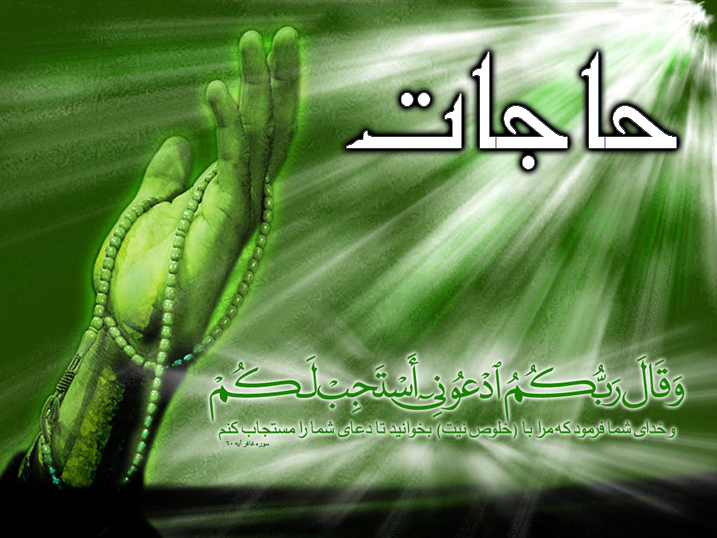 Ziyárah of Imám Husáin (a.s.) on the night of 15th Rajab
Please recite a Sura E FatihaforALL MARHUMEEN
For any errors/comments please write to: rehanL@hotmail.com
Kindly recite Sura E Fatiha for Marhumeen of all those who have worked towards making this small work possible.